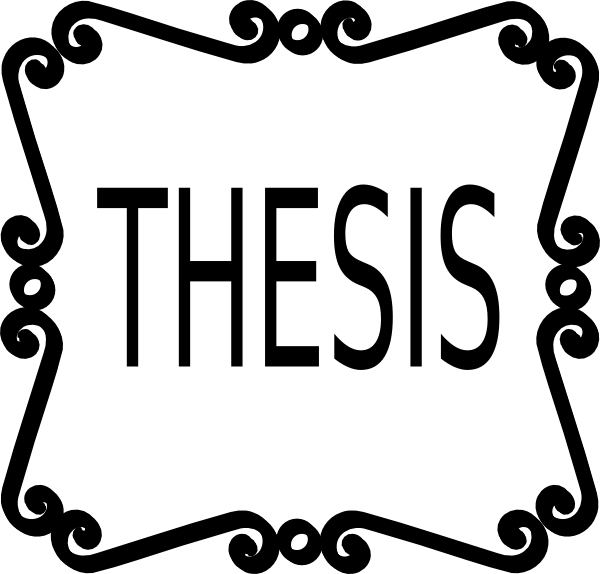 Prompt:

To Kill a Mockingbird is told from the point of view of Scout—sometimes an “older” Scout who is looking back on events and can give detail or understanding upon a certain situation.  Usually, however, it is a “young” Scout, who is the age she is at the time of the story.  In a carefully reasoned essay, determine if Scout is a reliable narrator for a novel featuring adult themes.  Use evidence from the text and your reading experience of To Kill a Mockingbird to develop your position.
Understanding the Prompt:

Topic:  the effectiveness of telling a sophisticated story 
            from the first-person point of view of a child

Task:  defend or challenge the use of six-year-old Scout 
           as the narrator of To Kill a Mockingbird

Evidence:  1.  text
                   2.  personal reading experience of TKAM
Brainstorming Ideas:

ADVANTAGES:

  *  full details of events		* kept me engaged
  *  curiosity of child		* gave me bigger view

DISADVANTAGES:

  *  child can be confused		* feel she missed things
  *  not fully understand
Writing the Thesis Statement:

Text:  To Kill a Mockingbird by Harper Lee

Claim:  there is no character better than young Scout to 
             be the storyteller

Evidence:  *  Lee’s high quality narration of serious plot
                   *  reader able to benefit from Scout’s innocence

* Note that the evidence answers “why” to the claim and incorporates both the text and the reader’s personal reading experience.
Thesis Statement SAMPLE 1:

In To Kill a Mockingbird, author Harper Lee uses Scout’s tender voice to tell a powerful story that resonates with readers in a remarkable way.  


*  Note the use of LITERARY PRESENT TENSE VERBS:
uses, to tell, resonates
Thesis Statement SAMPLE 2:

Scout’s youth and innocence enhance the depiction of the tragic events in Harper Lee’s To Kill a Mockingbird, and help the reader to understand everything that happens in the complex story.



*  LITERARY PRESENT TENSE VERBS:
enhance, help, to understand
Thesis Statement SAMPLE 3:  (two sentences)

Harper Lee reveals racism and injustice through a fresh pair of eyes in the world in To Kill a Mockingbird.  Scout’s naïve narration, juxtaposed with other prejudiced characters, intensifies the reading process.


*  LITERARY PRESENT TENSE VERBS:
reveals, intensifies
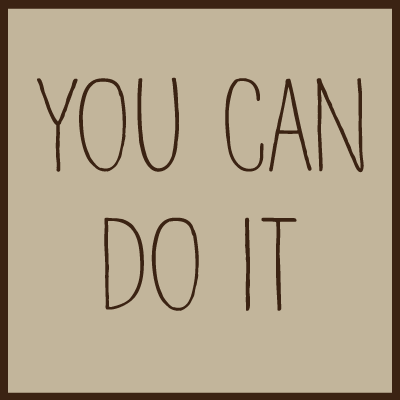